1
مدیریت خدمات غذایی
2
مدیریت به معنای هماهنگ کردن یک سری فعالیت ها
مدیریت خدمات غذایی شامل مجموعه ای از اعضا (صاحبان فرآیندهای خدمات غذا)، اقدامات و مقررات (براساس شرح وظایف معین)، با هدف تامین غذا، تغذیه مصنوعی و میان وعده می باشد.
3
عمل مدیریت شامل 4 مرحله می باشد : 

1) برنامه ریزی
2) سازماندهی 
3) رهبری 
4) کنترل
4
برنامه ریزی یعنی؟
هدف گذاری و تصمیم گیری در مورد بهترین راه رسیدن به هدف
5
6
سازمان دهی یعنی؟
توزیع و ترتیب منابع انسانی و غیر انسانی به طوریکه بتوان برنامه ها را برای رسیدن به هدف با موفقیت انجام داد
7
رهبری؟
رهبری به معنای تاثیرگذاری بر دیگران در ایجاد ارتباط بین کارکنان و ایجاد انگیزه در آن ها که ازاین طریق رسیدن به هدف را میسر سازد
8
کنترل ؟
تنظیم فعالیت های سازمانی برای اطمینان از مطابقت آن ها با استانداردها و اهداف از پیش تعیین شده
9
بازه مدیریت ؟
زیر گروه هایی که مستقیما به یک مدیر گزارش می دهند
10
تفویض اختیار؟
واگذاری بخشی از کارهای مدیر به دیگران همراه با واگذاری مسئولیت و ریاست لازم برای حصول به نتیجه
11
واحد تغذیه بیمارستان واحدی فنی و اجرایی، زیر نظر مستقیم مدیر بیمارستان بوده و در هماهنگی با بخش های مرتبط شامل پرستاری، خدمات غذایی، حاکمیت بالینی، داروخانه، جراحی و .... ارائه خدمت می کند
12
واحد تغذیه بیمارستان در دو حوزه مشاوره تغذیه و رژیم درمانی و مدیریت خدمات غذایی فعالیت می کند. 

مسئولیت مدیریت خدمات غذایی به عهده کارشناس تغذیه می باشد و در صورت محدودیت تعداد مشاورین تغذیه، این کارشناس به طور همزمان مسئولیت مشاوره و رژیم درمانی را نیز به عهده خواهد داشت.
13
در حوزه بهداشت کارکنان و فضای آشپزخانه، مسئولیت اصلی به عهده کارشناسان بهداشت محیط می باشد.
14
مهمترین اهداف و چشم اندازهایی که در مدیریت خدمات غذایی مورد انتظار است؟
15
دریافت مواد مغذی مناسب توسط کلیه بیماران بستری بر اساس وضعیت تغذیه، مدت اقامت در بیمارستان و وضعیت بالینی آن ها 

تهیه غذای مناسب، خوش طعم و قابل قبول برای بیماران که منطبق با فرهنگ، مذهب، سن و شرایط بیماری او باشد. 

ایجاد محیط لذت بخش و مطلوب برای صرف غذا و مناسب با شرایط مختلف بیمار که قابلیت انتقال غذای مناسب به بخش و در کنار تخت بیمار وجود داشته باشد.
16
کمک به ایمنی و اثربخشی هرچه بیشتر تغذیه مصنوعی 

حمایت های تغذیه ای قبل از پذیرش در بخش های ویژه 

تامین غذای مناسب جهت کارکنان بیمارستان در شیفت های کاری مختلف 

تامین غذای همراهان بیمار
17
کارشناس تغذیه مسئول بخش مدیریت غذا در مراحل مختلف فرایند تامین غذای بیماران وظایفی را بر عهده دارد:
18
طراحی لیست غذایی و انتخاب محصولات غذایی بر اساس نیاز درمانی بیماران 

قرار دادن لیست در دسترس برای کارکنان 

هدایت و راهنمایی سایر کارکنان در جهت پیشبرد اهداف  

آگاهی و به کارگیری استانداردها
19
وظیفه کارشناس تغذیه در جایگاه مدیریت خدمات غذایی، نظارت بر همه فرآیندهای غذا از خرید تا مصرف می باشد
20
صاحبان فرایند های خدمات غذایی
کلیه عوامل دست اندر کار این بخش که در مراحل مختلف زنجیره غذایی در بیمارستان به شکل مستقیم و غیر مستقیم تاثیرگذار هستند
21
صاحبان مستقیم عبارتند از : پیمانکار شرکت خصوصی طرف قرارداد با بیمارستان، کارشناس تغذیه، کارشناس بهداشت محیط، پرستار، سرآشپز، آشپز و سایر کارکنان آشپزخانه
صاحبان غیرمستقیم عبارتند از : مدیر و رئیس بیمارستان، پزشک، مشاور تغذیه واحد تغذیه، پشتیبانی، تدارکات و حسابداری
22
موفقیت و اثر بخشی سرویس غذای بیمارستان با کنترل جدی بودجه که اغلب با عقد یک قرارداد رسمی همراه است بدست می آید. 
این در حالی است که در اغلب موارد محدودیت و عدم انعطاف پذیری در بودجه سرویس غذا وجود دارد و این محدودیت یک سد بالقوه برای فراهم کردن بهترین خدمات است.
مدیریت خدمات غذایی باید تلاش کند برنامه غذایی مطلوبی با ارزش تغذیه ای لازم با توجه به محدودیت های بودجه ای ارائه دهد
23
ضروری است صراحتا از کارشناس تغذیه واجد شرایط مسئول مدیریت خدمات غذا در مناقصات نام برده شود و از دخالت واحدهای غیر مرتبط جلوگیری شود
لازم است در مناقصات برون سپاری طبخ غذا، به سوابق و کیفیت کار شرکت ها در ارائه خدمات غذایی توجه شود و الزاما قیمت پایین تر به عنوان برنده مناقصه لحاظ نگردد
24
کارشناس تغذیه معاونت درمان به عنوان نماینده فنی دانشگاه باید در جلسات مناقصه حضور داشته باشد.
کارشناس تغذیه بیمارستان باید در تمامی مراحل عقد قرارداد حضور فعال داشته باشد و پرداخت درصدی از مبلغ قرارداد منوط به تایید کارشناس تغذیه باشد
25
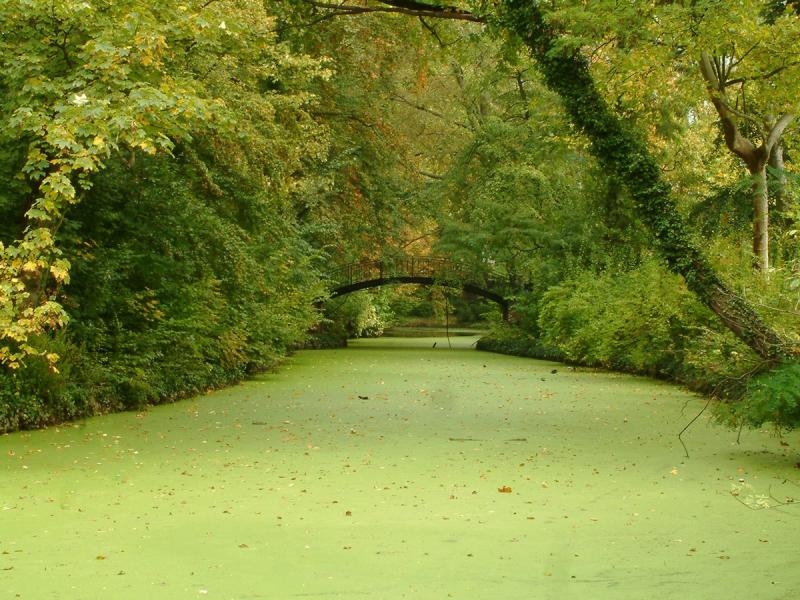 کارشناس تغذیه باید بر مراحل مختلف خدمات غذایی از تهیه و طبخ تا توزیع نظارت کامل داشته باشد.
کارشناس تغذیه موظف است کلاس های آموزشی لازم را برای کارکنان خدمات غذایی برگزار کند و کارکنان نیز موظف به شرکت در این کلاس ها می باشند.
موفق باشید
26